Präsentation
Moskau  - unsere Hauptstadt
Stupina Tatjana
Pensa
Moskau ist die Hauptstadt Russlands, administratives und politisches Zentrum. Es ist die größte Stadt in Russland, seine Fläche bildet neben 900 Tausenden Quadratkilometer.
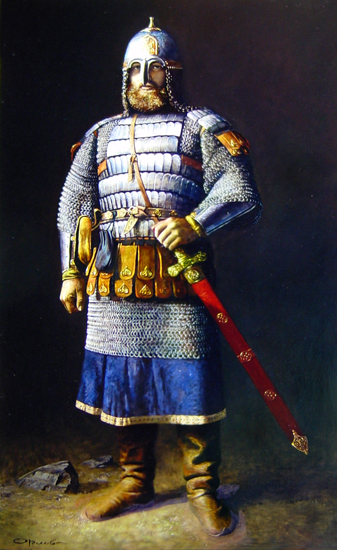 Die Stadt war von Fürsten Jurij Dolgorukij gegründet und war in den Chroniken in 1147 zum ersten Mal erwähnt.
In 16. Jahrhundert wurde während der Regierung Iwans Grosnij Moskau eine Hauptstadt des Moskauer Fürstentums.
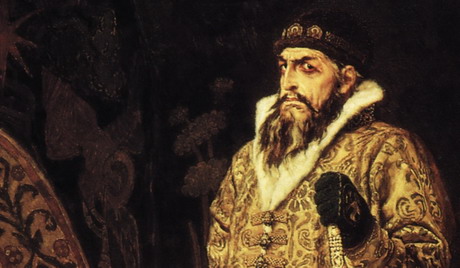 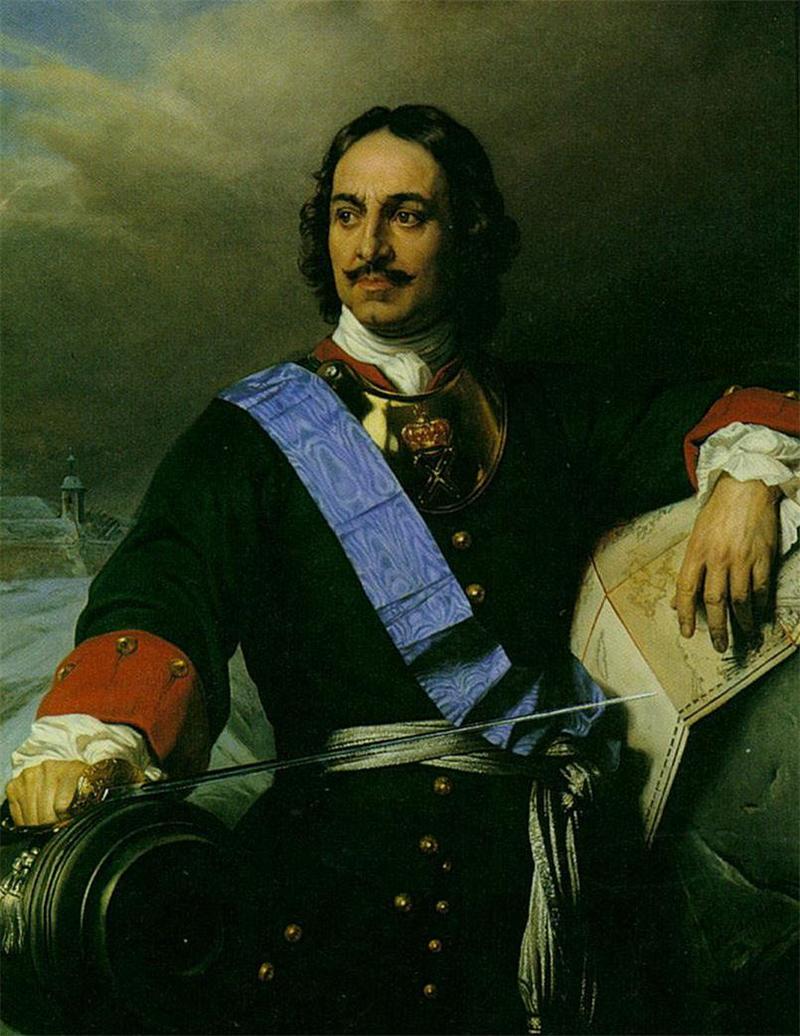 Im 18. Jahrhundert hat Pjotr Welikij die Hauptstadt zu Sankt Petersburg verlegt, aber Moskau blieb ein Herz Russlands.
Während des Krieges 1812 war die Stadt verbrannt, aber zu Ende 19. Jahrhunderts war Moskau wieder hergestellt.
Moskau ist die Stadt der Wissenschaft und der Bildung. Hier befindet sich mehr 80 Institute und Universitäten.
Moskau ist durch die    schönen alten Kathedralen, den Kirchen und den Klöstern berühmt.
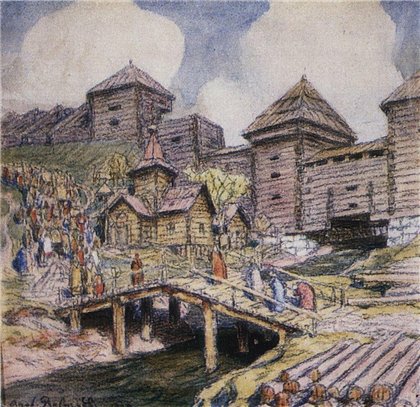 Moskau ist durch die Museen auch berühmt. Populärste von ihnen sind die Tretjakowski Gemäldegalerie und das Puschkin-Museum der darstellenden Künste.
Der Spasski Turm des Kremls ist das Symbol Russlands und Moskaus. Sie hat die berühmte Uhr - die Turmuhr mit der Glockenspiel.
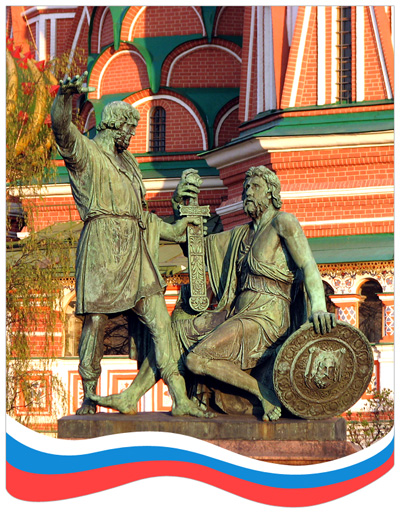 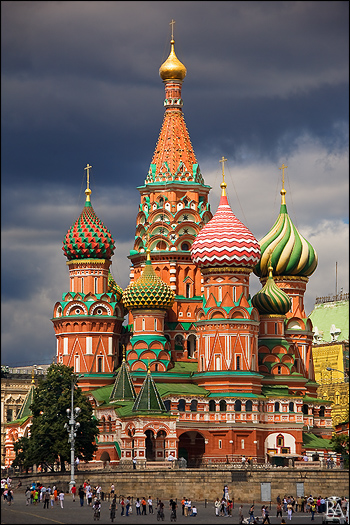 Hinter der Kremlwand befinden sich der Rote Platz, die Kathedrale Wassilijs Glückselig, das Mausoleum Lenins und das Denkmal Minin und Posharski.
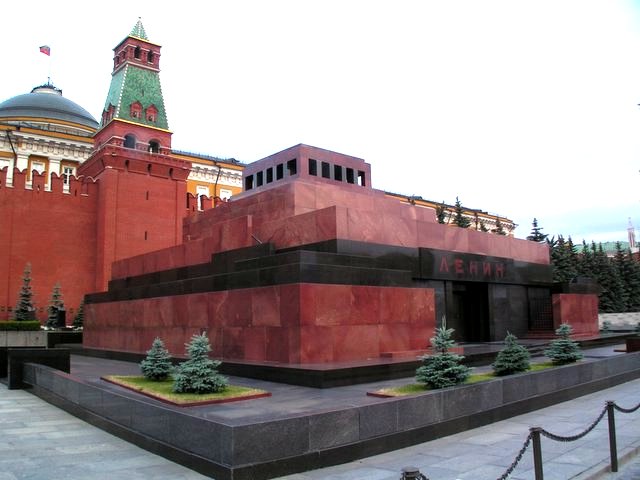